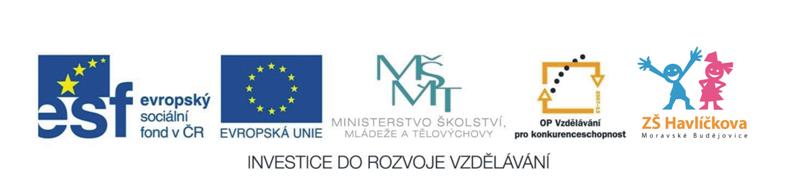 ATOM A MOLEKULA
PRVEK A SLOUČENINA
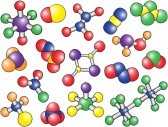 Atom
• základní stavební částice
   chemické látky
   např. H, S, Pb, Fe, O, N
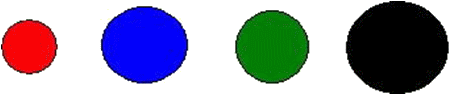 H      O       N       Fe
Molekula
částice chemické látky složená z více sloučených atomů 

   a) stejné atomy – H2, O2, N2, O3





  b) různé atomy – HCl, H2O, H2SO4, CO2
        víceprvkové molekuly
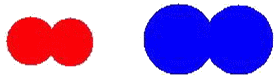 H2            O2
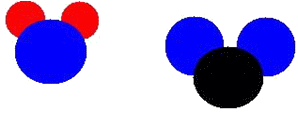 CO2
H2O
Prvek
látka složená z atomů se stejným   protonovým číslem 
   (ze stejných atomů)

zapisujeme chemickými značkami: 
    Fe, Cu, O2, O3, S8, H2
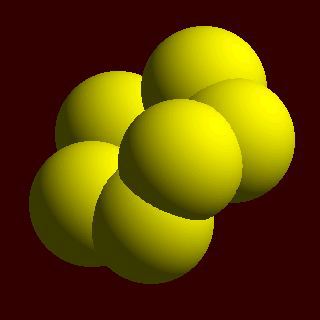 Sloučenina
látka složená z atomů s různými protonovými čísly (z různých atomů)

zapisujeme chemickými vzorci: 
   H2O, NaCl, HNO3, SO2


Chemický vzorec udává druh a počet atomů.
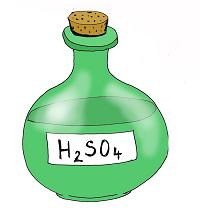 Procvičujeme   
PAMATUJ !
       H    1 atom vodíku  
   2 H     2 atomy vodíku
      H2   1 molekula vodíku
  2 H2    2 molekuly vodíku
Zapiš podle vzoru:
O2          1 molekula kyslíku  
2 N 
Cl2   
2 N2
O3   
4 H2 O 
2 S8 
2 Fe
5 He
3 NH3
Řešení:
O2		1 molekula kyslíku  
2 N		2 atomy dusíku
Cl2		1 molekula chloru		   
2 N2		2 molekuly dusíku
O3 		1 molekula ozonu  
4 H2 O	4 molekuly vody 
2 S8 	2 molekuly síry
2 Fe		2 atomy železa
5 He		5 atomů helia
3 NH3	3 molekuly amoniaku
Zdroje obrázků:
vlastní galerie obrázků
http://www.mojecestina.cz/files/23-1250427128-kyselina-sirova.jpg
http://www.webelements.com/_media/elements/crystal_structure_image/S-sf.jpg
http://us.cdn1.123rf.com/168nwm/kytalpa/kytalpa1205/kytalpa120500004/13454043-chemie-pozada--barevna-molekuly-modely-rua-na-kreslena-ch-ilustraa-na.jpg